Oslovení a závěrečný pozdrav
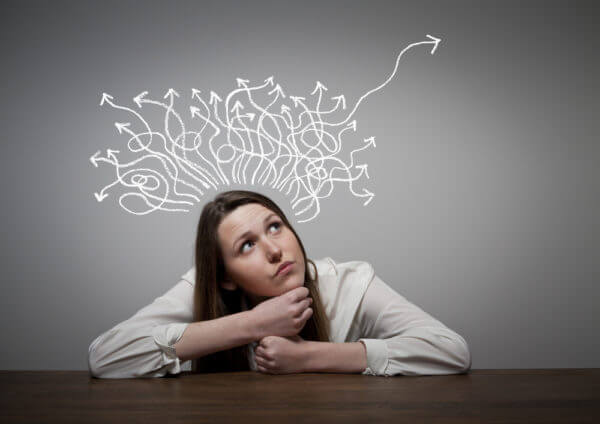 Proč jsou důležité?
Proč jsou problematické?
Jak oslovíte následující příjemce?
Neznámý příjemce: 
Vážená paní/Vážený pane, Vážení
Rektor Karlovy Univerzity:
Vážený pane rektore
Mgr. Alena Černá
Vážená paní magistro

- Jak to bude s pozdravem Dobrý den?
Bc. Petr Vopička
Vážený pane bakaláři
Mgr. Karel Bílý, Ph.D.
Vážený pane doktore
Jana Nováková
Vážená paní Nováková
Závěrečné pozdravy
Větné
Těšíme se na brzké shledání a srdečně zdravíme.





http://prirucka.ujc.cas.cz/?id=850&dotaz=osloven%C3%AD
Nevětné
S pozdravem
S přáním pěkného dne
Srdečně 
Větné s pokračováním na dalším řádku
Zdraví
Eva Novotná
Na shledanou se těší
Jan Bláha
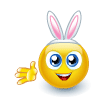